THIS WEB CONFERENCE WILL BEGIN SOON
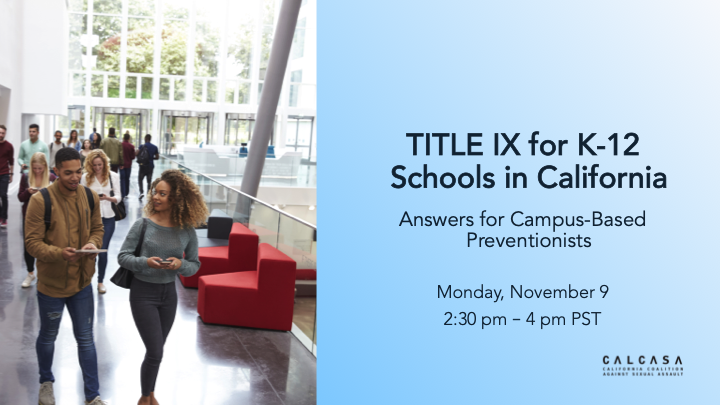 [Speaker Notes: Hello All! Good morning everyone! I am from the California Coalition Against Sexual Assault (CALCASA) and my pronouns are she/her. We will be starting at the top of the hour. 

In the text chat below, please 




RECORDING]
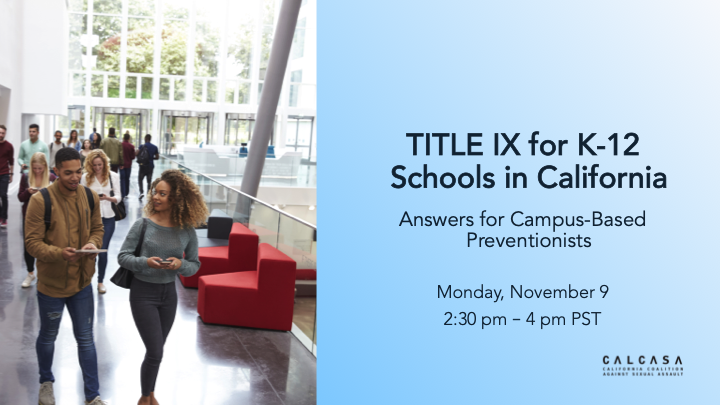 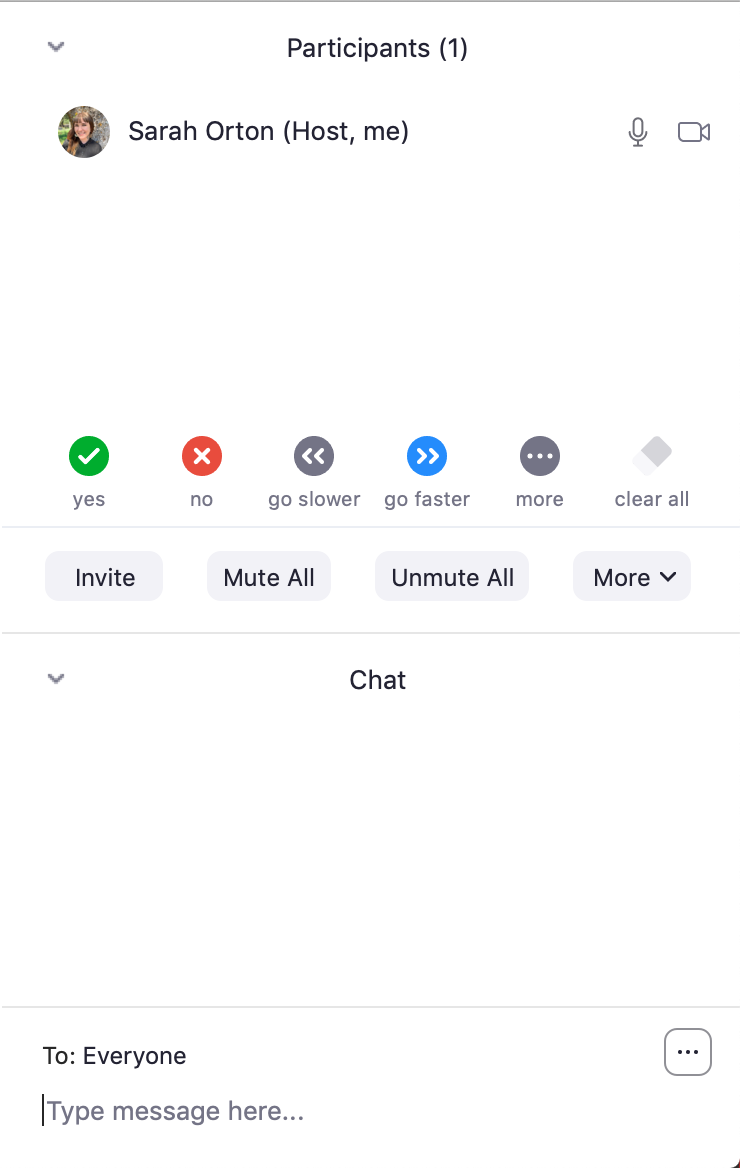 HOW TO USE ZOOM
Text chat 
PowerPoint Slides
Polling Questions
Phone
Closed Captioning
Web Conference Guidelines
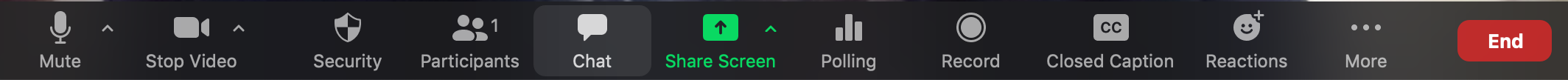 [Speaker Notes: How to use zoom]
CALCASA.org

FOLLOW US
twitter.com/CALCASA
facebook.com/CALCASA
instagram.com/cal_casa
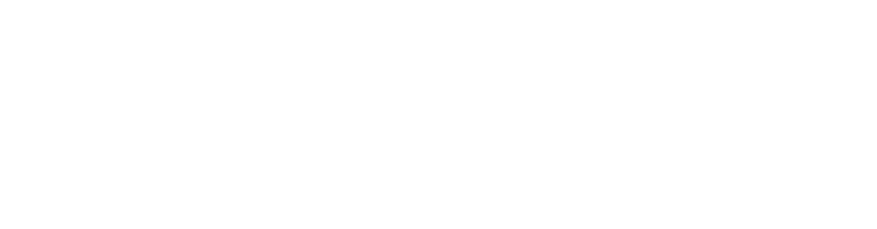 ON THIS WEB CONFERENCE
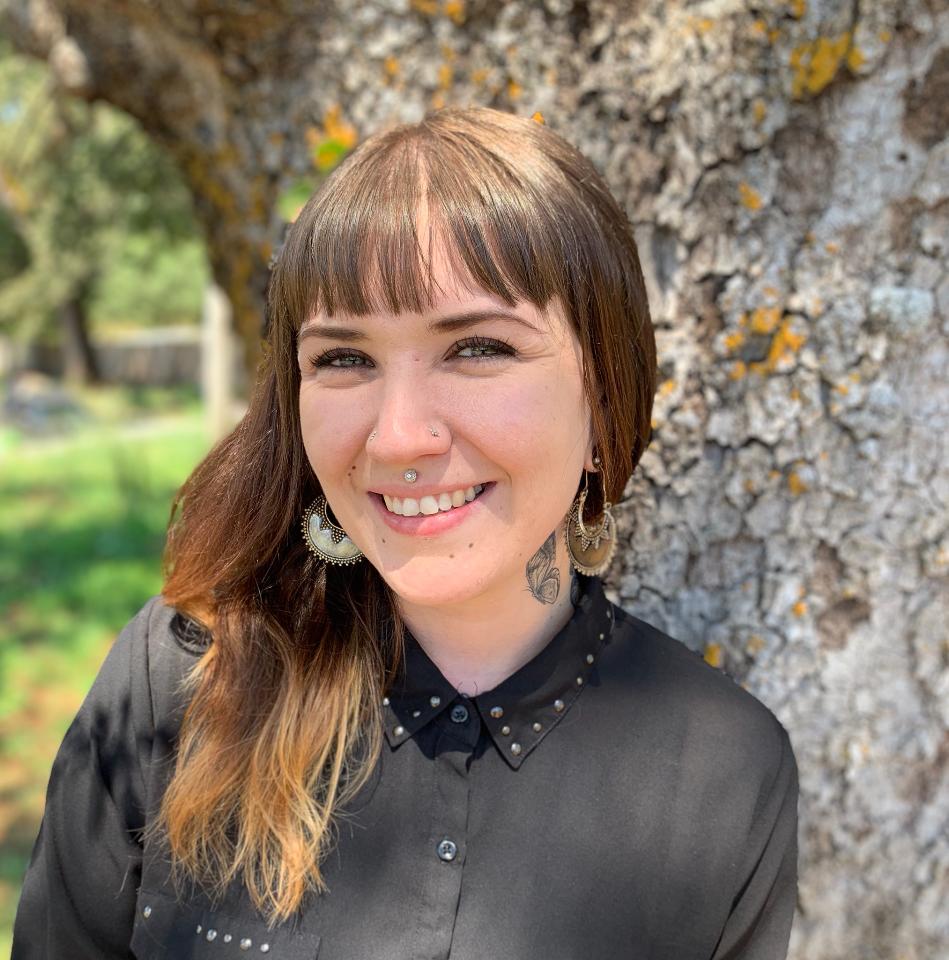 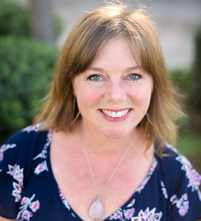 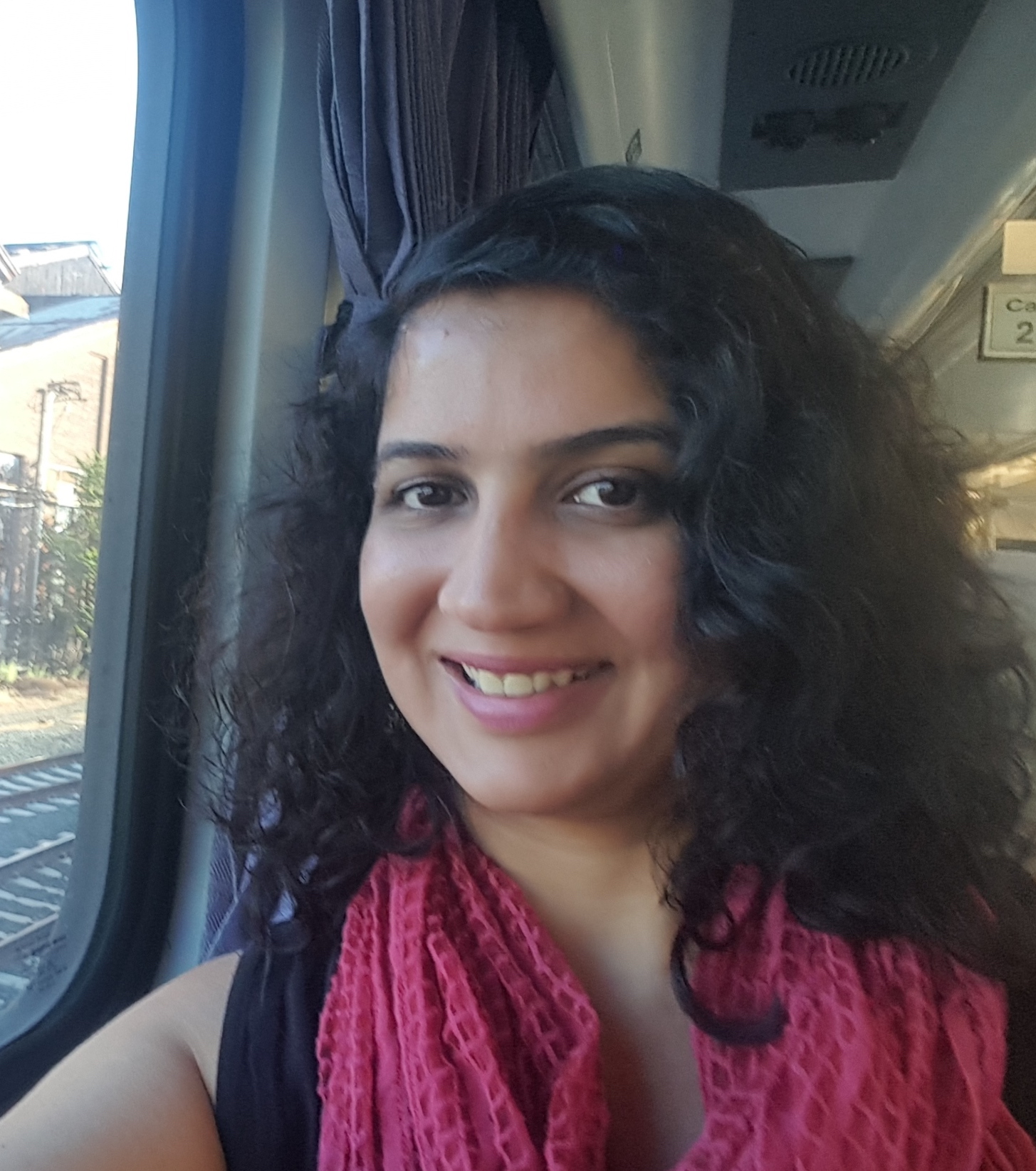 Sarah Orton
Project Coordinator
she/her/hers
Jessie Towne- Cardenas
CALCASA Consultant (Arboreta Group)
she/her/hers
Meghna Bhat
Project Coordinator
she/her/hers
[Speaker Notes: ALL]
ON THIS WEB CONFERENCE
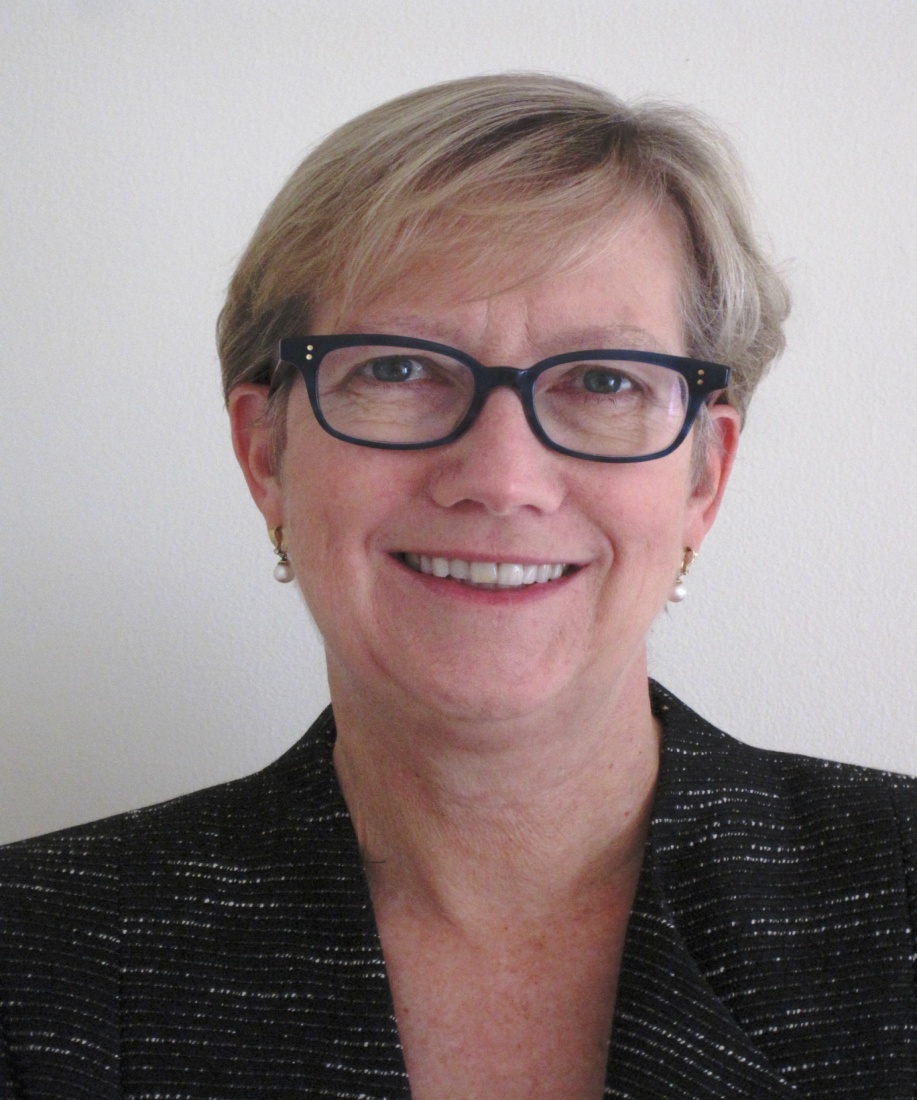 Janet Neeley JD
Legal Consultant
CALCASA
she/her/hers
[Speaker Notes: LEAH- Introduce Janet Neeley]
Learning Objectives
Recap the basics of the new federal Title IX regulations pertaining to sexual harassment/sexual violence.

Examine the differences under Title IX between K-12 schools and postsecondary schools.

Understand how the new K-12 Title IX regulations pertain to rape prevention activities.
Road Map to the 2020 Title IX Regulations
New Title IX definitions

How does Title IX apply to K-12 sexual violence?

The Title IX process at K-12 schools
[Speaker Notes: add podcast links]
Legal Disclaimer – Because That’s What  Lawyers Do!
CALCASA cannot give legal advice, 
but can provide information about legal requirements. 

Persons seeking legal advice about specific situations should consult an attorney 
about implications for themselves and their own campuses or organizations.
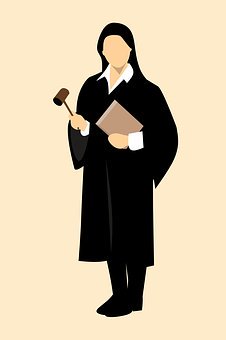 What is your level of knowledge about the new K-12 Title IX regulations?
Audience Poll
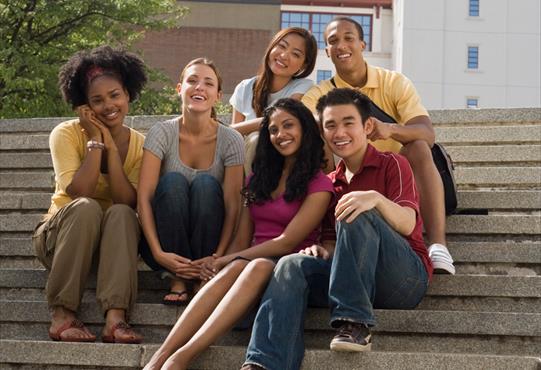 [Speaker Notes: POLL RESPONSES
Good; fuzzy; nonexistent]
New Title IX Definitions & Jurisdiction
Definitions
No person in the United States shall, on the basis of sex, be excluded from participation in, be denied the benefits of, or be subjected to discrimination under any educational program or activity receiving Federal financial assistance.
[Speaker Notes: 20 USC 1681, 34 CFR 106.]
New Standard for Title IX Violation (Sexual Harassment)
Ruling: For student-on-student sexual harassment, the educational institution will be liable for damages when:
The institution has “actual notice” of the harassment; and
The institution responded to the harassment with “deliberate indifference.”
 Harassment must be “severe, pervasive, and objectively offensive,” and the institution’s indifference was “systemic” so that the victim is deprived of educational opportunities or services.

Deliberate indifference defined as a response that is “clearly unreasonable in light of the known circumstances.”
The new Title IX regulations apply the Davis standard for OCR compliance reviews and for finding  a school liable
Davis v. Monroe County Board of Education, 526 U.S. 629 (1999)
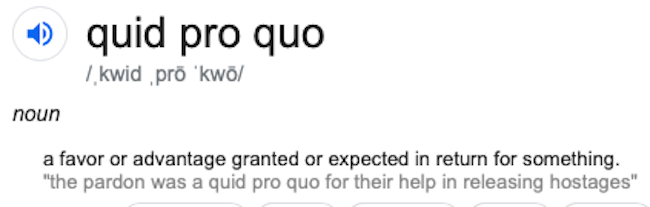 New Definition of Sexual Harassment
“sexual harassment”
Conditioning the provision of an aid, benefit, or service of the IHE on an individual’s participation in unwelcome sexual conduct (“quid pro quo”); or

Unwelcome conduct determined by a reasonable person to be 
so severe, 
pervasive, and 
so objectively offensive 
that it effectively denies a [reasonable] person equal access to the school’s education program or activity
[Speaker Notes: in 20 U.S.C. § 1092(f)(6)(A)(v), “dating violence” as defined in 34 U.S.C. § 12291(a)(10), “domestic violence” as defined in 34 U.S.C. § 12291(a)(8), or “stalking” as defined in 34 U.S.C. § 12291(a)(30). 

34 C.F.R. 106.30.


DEFINITIONS OF HIGHER EDUCATION

NEW UNDERSTANDING FOR INSTITUTIONS OF HIGHER EDUCATION]
Educational Program or Activity
Educational program/activity 
means locations, events or circumstances over which school exercised substantial control over both respondent & the context in which SH occurred
Off-Campus Sexual Violence
Colleges - California law requires  IHEs, but not K-12 schools, to address off-campus sexual assault, DV/dating violence, stalking

K-12 - No state law requirement that schools adjudicate grievance processes concerning off-campus incidents unless it occurred in the context of the school’s educational programs or activities
Off-campus sexual assault is likely to impact the student on campus as well

	California law could recognize this and require the K-12 school to address sexual violence, wherever it occurs, that impacts a student’s ability to learn
Unwelcome Conduct
K-12 school code of conduct can be broader than the Title IX definition of unwelcome conduct. For example:
K-12 schools can impose sanctions for unwelcome conduct whether or not it is “so severe, pervasive and objectively offensive” as to “deny equal access to education”
K-12 schools can address student conduct occurring off campus
When there is no Title IX jurisdiction: 
School would have to dismiss any Title IX complaint and proceed under its own Conduct Code
IHEs in California are now using this type of dual system: Title IX & school Conduct Codes
Title IX Coordinators, Investigators, Adjudicators
Title IX Coordinator
K-12 & postsecondary schools, schools must have a Title IX Coordinator
Schools must widely disseminate contact information
Title IX Coordinator can assist with investigations & can file a Title IX complaint, but
Investigator, decisionmaker, and appellate decision maker must be separate persons
Informal Resolutions
Restorative justice facilitators
Alternatives to Conduct System Proceedings
In a few K-12 schools in CA, 
restorative justice processes are available 
(e.g., Alameda County)

To use this process, both parties must agree 
and the respondent must be willing to admit responsibility from the outset of the proceeding

This facilitation focuses on the harm caused to the parties and the wider community, and how to address that harm
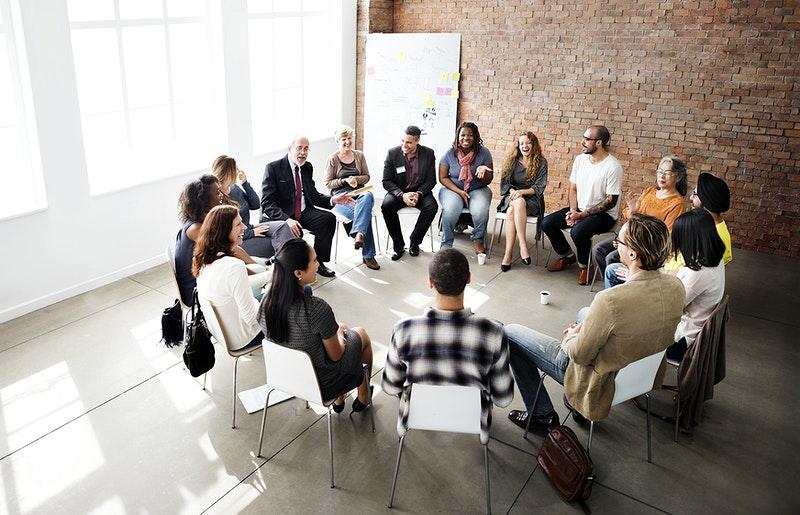 K-12 schools may offer alternative resolution processes
Like IHEs, K-12 schools have this option after a formal Title IX complaint is signed
If act violated school’s code of conduct but doesn’t fall under Title IX jurisdiction (e.g., not on school grounds/at a school activity), school can offer alternative resolution processes here too
Parties must agree in writing to using this process, can withdraw consent at any time prior to decision
RJ process cannot be used when a school employee is alleged to have harassed a student
[Speaker Notes: Q: May K-12 schools adopt alternative resolution processes (such as restorative justice facilitation) instead of using the formal grievance process?
A: Yes.  Like postsecondary schools, K-12 schools have the option of offering informal resolution processes to the parties after a formal complaint is signed.
34 C.F.R. § 106.45(b)(9): “…[A]t any time prior to reaching a determination regarding responsibility the recipient may facilitate an informal resolution process, such as mediation, that does not involve a full investigation and adjudication, provided that the recipient – 
(i) Provides to the parties a written notice disclosing: the allegations, the requirements of the informal resolution process including the circumstances under which it precludes the parties from resuming a formal complaint arising from the same allegations, provided, however, that at any time prior to agreeing to a resolution, any party has the right to withdraw from the informal resolution process and resume the grievance process with respect to the formal complaint, and any consequences resulting from participating in the informal resolution process, including the records that will be maintained or could be shared; 
(ii) Obtains the parties’ voluntary, written consent to the informal resolution process; and 
(iii) Does not offer or facilitate an informal resolution process to resolve allegations that an employee sexually harassed a student.]
How will you explain to survivors that their complaint may have to be dismissed under Title IX but can still be processed under the campus’s Conduct Code?


How can rape crisis centers, Title IX, student housing, student life, campus safety, etc. collaborate to ensure students are aware of options beyond formal Title IX investigation and adjudication?
Creating Prevention Materials about the Dual System
[Speaker Notes: We will share ideas with whole group in about 3 minutes]
Parents of Minors Have Rights in K-12 Title IX Proceedings
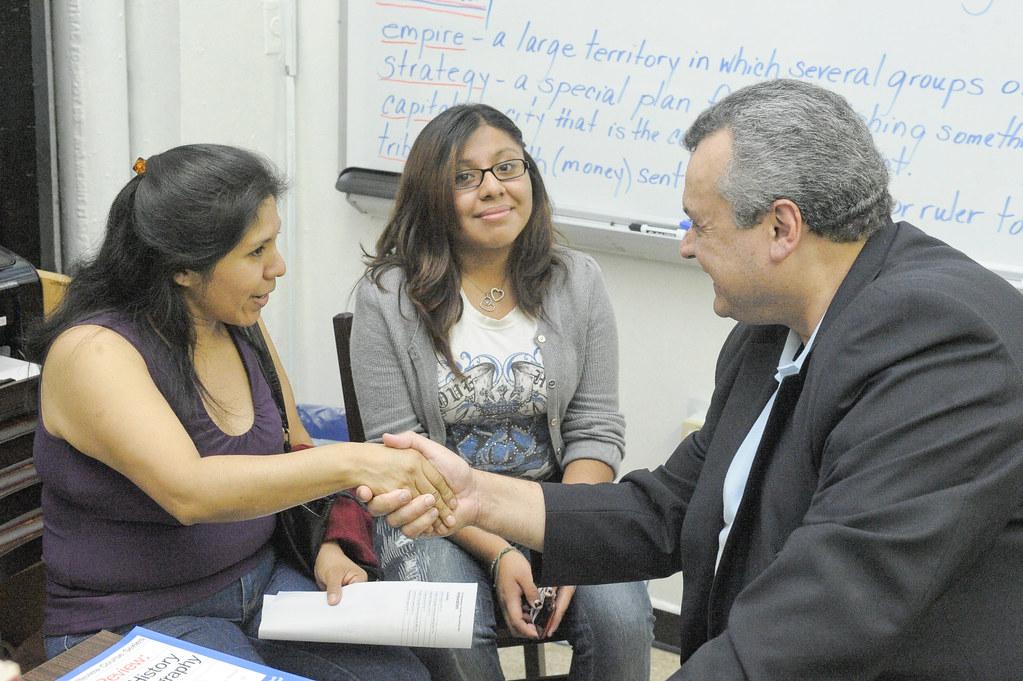 If parents have existing legal rights granted by 
state law, court or custody orders, etc., they can:
Request supportive measures
Participate in the grievance process, including accompanying the student to meetings, interviews and hearings to exercise rights on behalf of the student
Inspect and review written evidence

The student’s “advisor” for the Title IX proceeding may be a different person than the parent or guardian
This Photo by Unknown Author is licensed under CC BY-NC
[Speaker Notes: Any existing legal rights held by parents and guardians to act on behalf of a complainant, respondent or other individual are not diminished or affected by the new Title IX regulations, including the right to file a formal complaint. These existing legal rights are granted by “state law, court orders, child custody arrangements, or other sources granting legal rights to parents or guardians” or may be required under FERPA. involve requesting supportive measures or participating in a grievance process.  Similarly, the parent or guardian must be permitted to accompany the student to meetings, interviews, and hearings during a grievance process to exercise rights on behalf of the student, while the student’s advisor of choice may be a different person from the parent or guardian. The final Title IX Regulations provide a parent the right to inspect and review such evidence as well. 
85 Fed. Reg. 30,026, 30,453 (May 19, 2020).]
Parents
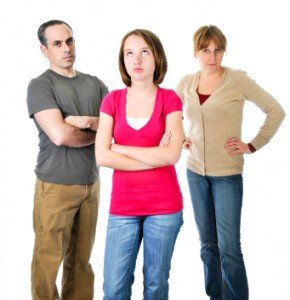 Parents of minors must be notified of 
	complaints filed against their children

Parents with legal rights over minors can file a complaint with  the school’s Title IX Coordinator (any Title IX issue, including SH)
Working with Parents in K-12 Title IX Proceedings
Multidisciplinary action teams should work on new policies and protocols

Knowing parental roles is necessary in K-12 context

Changes to current policy may be required
Reporting
School Employees Required to Report SH
New law  
K-12 schools: A report to ANY employee of a K-12 school constitutes actual notice to the school of the SH
IHEs: only reports to persons who have “authority to institute corrective measures” give campus actual notice – no more implied notice when a “responsible employee” doesn’t report
Prior law 
Someone students might think had the ability to help/redress SV was required to report to Title IX Coordinator (school was required to designate “responsible employees”)
Actual Notice – K-12 Schools
Title IX regulations state that notice of SH is:
Oral report by complainant or anyone else
Written report, through
	Personal observation
	Newspaper article
	Anonymous report
--To any employee of a K-12 school sufficient to give the school actual knowledge of SH
[Speaker Notes: Notice via “an oral report of sexual harassment by a complainant or anyone else, a written report, through personal observation, through a newspaper article, through an anonymous report, or through various other means” to any employee of an elementary and secondary school is sufficient to give the school actual knowledge of sexual harassment]
Is Actual Knowledge Triggered by Social Media Posts?
IF brought to the attention of ANY employee of a K-12 school…
anonymous reports on social media (Twitter, Instagram, Facebook, other apps) would constitute actual knowledge requiring a response
[Speaker Notes: Q: What about posts on social media? Is the K-12 school deemed to have actual notice of these?
A:  Yes, but only if the post is brought to the attention of an employee of the K-12 school.  Anonymous reports in social media such as Twitter or Instagram posts, or anonymous social media sites (e.g., the now-defunct Yik Yak app), would constitute actual knowledge requiring a response if such information is received by or provided to the Title IX Coordinator or an official with authority of a postsecondary institution or any employee of an elementary or secondary school.
The Preamble of the final Title IX Regulations states, “Section 106.44(a) requires a recipient to respond promptly where the recipient has actual knowledge of sexual harassment; a recipient may have actual knowledge of sexual harassment even where no person has reported or filed a formal complaint about the sexual harassment.”]
Reporting Parties and Response Required
Anyone Can Report
School’s Response
Title IX regs. do not limit who may report SH
A report by anyone about SH made to any K-12 school employee means the school had actual notice
Bystander, witness, friend, parent
Report triggers K-12 school’s response – it must offer supportive measures
E.g., counseling, class changes, interfacing with teachers about assignments, no contact orders
[Speaker Notes: The Title IX Regulations do not limit who may report an incident of sexual harassment that will provide actual knowledge so a K-12 school must respond if a report is made to any employee. Any person (i.e., the victim of alleged sexual harassment, bystander, a witness, a friend, or any other person) may report sexual harassment/sexual violence and trigger a recipient’s obligation to respond to the sexual harassment.  If the report is made to any employee of an elementary or secondary school or to the Title IX Coordinator or an official with authority of a postsecondary institution, the recipient must respond with supportive measures.
85 Fed. Reg. 30,121.
Supportive measures are described in 34 C.F.R. § 106.44(a).]
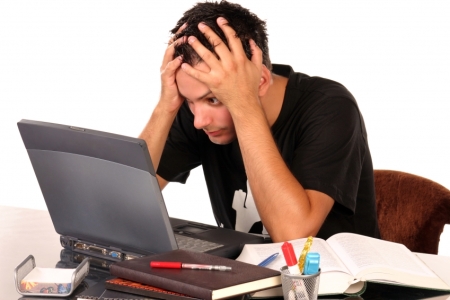 Supportive Measures/Accommodations
Identify in policy the available accommodations:

Counseling, extensions of deadlines or other course-related adjustments, modifications of work or class schedules, mutual restrictions on contact between the parties, leaves of absence, increased security and monitoring of certain areas of the campus, and other similar measures
Measures should ensure equal educational access, protect safety, and/or deter further sexual harassment

NEW: Title IX grievance process must be followed before other actions than these described may be taken against a respondent
This Photo by Unknown Author is licensed under CC BY-SA
[Speaker Notes: Supportive Measures must ensure equal educational access, protect safety, and/or deter
sexual harassment]
Response to Reports of Sexual Harassment
A report does not trigger a Title IX investigation by itself

Either the complainant (or his/her parent) must sign a complaint, OR the school’s Title IX Coordinator must sign a complaint to initiate an investigation

The Title IX Coordinator must also promptly explain the process for filing a formal complaint to avoid being found “deliberately indifferent”
Initiating a Title IX Case
Initiation of a Title IX case
Two ways:
Complainant files a complaint with Title IX office & school finds there is jurisdiction (happened on school grounds or during school activity)
OR
Title IX Coordinator signs a complaint

In some circumstances a complaint MUST be signed in order for the school’s response to be not deliberately indifferent or clearly unreasonable
34 CFR 106.45
[Speaker Notes: a response that is not deliberately indifferent or clearly unreasonable may require the recipient’s Title IX Coordinator to sign a formal complaint obligating the recipient to investigate in accordance with § 106.45.]
Signing a Complaint
When must a complaint be signed? 

Examples:
The institution has actual knowledge of a pattern of alleged sexual harassment by a perpetrator in a position of authority
The institution wishes to investigate allegations in order to determine whether it has probable cause of employee sexual misconduct that affect the IHE’s legal obligations
A Title IX Coordinator receives multiple reports of sexual harassment against the same respondent
[Speaker Notes: From the 2000+ pages of comments]
Title IX Process for K-12 Schools
Similarities and differences with institutions of higher education
Investigations
Provide an “equal opportunity of the parties to present witnesses, including fact and expert witnesses, and other inculpatory/exculpatory evidence” during the investigation
School Must Prepare and Share Draft Report of Evidence
Given to both parties and their advisor, if any, via electronic format or a hard copy
Provide the parties and advisors, if any, with at least 10 days to review the Draft Report of Evidence and Attachments & submit written responses
Share any new evidence with the parties and continue the investigation related to new information, if needed
Consider and incorporate new information and responses in the Final Investigative Report
[Speaker Notes: 34 C.F.R. §106.45(b)(5)(ii).  I have often said that Vs should request expert testimony by RCC experts at the hearing to dispel myths like we do at  jury trials.]
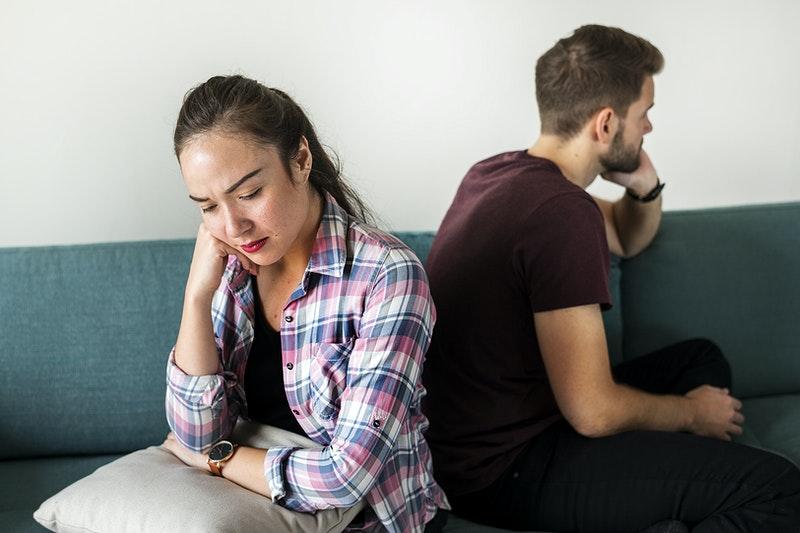 Title IX Proceedings in K-12 Schools
Hearings are optional – school policy determines if a hearing is part of the process

What is required?
Each party is given the opportunity to submit written relevant questions for any party or witness
Must provide each party with the answers
Must allow for additional, limited follow-up Qs from each party

Decisionmakers must explain to party whose question is barred the reasons why the Q is irrelevant
[Speaker Notes: , the decision-maker(s) (NOT investigators) must afford each party “the opportunity to submit written, relevant questions that a party wants asked of any party or witness, provide each party with the answers, and allow for additional, limited follow-up questions from each party.”  Questions about the complainant’s sexual predisposition or prior sexual behavior are prohibited except under the circumstances outlined in the Rape Shield exclusion.  Finally, the decision-maker(s) “must explain to the party proposing the questions any decision to exclude a question as not relevant.” 85 Fed. Reg.  30227; 30364-30365.]
Hearings at K-12 Schools
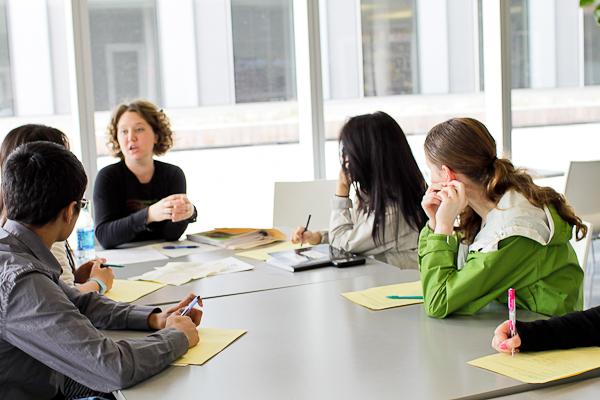 When might a K-12 school decide to hold a live hearing?
-- For students over a certain age
-- For high school students

But only if both parties consent and request it
What if only one party wants a hearing?
The regs. prohibit a hearing if requested by only one party

Do the Title IX hearing rules apply at a K-12 school?
The Title IX regs. on hearings only apply to IHEs so K-12 schools have discretion in designing the procedure for a hearing
School could ban cross-examination, for example
[Speaker Notes: Q: When might a K-12 school decide to utilize live hearings to resolve a sexual harassment/violence complaint? 
A:  The Title IX Coordinator may determine it is appropriate to hold a live hearing where the students are above a certain age, where the students are in high school, or where both parties request or consent to a hearing. Because rules must apply equally to both parties, a recipient’s policy could not allow for a hearing only if a respondent requests it or only if a complainant agrees to it, as this would not be an equal application of a rule to both parties
. See 85 Fed. Reg. 30,365 at  fn. 1395.  This intention seems to be confirmed on pages 85 Fed. Reg. 30,365 of the final regulations, which states: “If an elementary and secondary school recipient chooses to hold a hearing (live or otherwise), this provision leaves the recipient significant discretion as to how to conduct such a hearing, because § 106.45(b)(6)(i) applies only to postsecondary institutions.”]
Can parents control what questions are submitted?
Unclear.  The regs. acknowledge this issue but did not say if parents must consult their child about the questions and answers submitted.
The comments to the regs. about disputes between parents say the school should establish “rules of decorum” such as requiring questions to be posed in “a respectful manner”
[Speaker Notes: Q: Can parents control what questions are submitted?
A: This is also unclear.  Comments to the proposed Regulations raised concerns that if written comments were exchanged, parents might prepare the questions or answers on behalf of their child. The final regulations acknowledged this concern in the commentary but declined to specify whether parents must consult their child under these circumstances, instead choosing to rely on other unspecified laws regarding parental rights. 
The commentary to the regulations suggests that any concerns about the process devolving to a fight between parents should be addressed by “rules of decorum” that are within the discretion of the recipient to adopt, such as requiring “questions to be posed in a respectful manner (e.g., without using profanity or irrelevant ad hominem attacks)” and limiting questions to those that are relevant.]
Can a Survivor’s Statement to an Investigator Take the Place of Submitting Written Questions?
The regs. are unclear on whether the written questions can instead be presented orally to the parties by an investigator
Instead of each party being required to submit questions in writing and expecting written answers in response
Schools are permitted to provide training to an investigator concerning effective interview techniques applicable to children – implies Qs could be oral….
[Speaker Notes: When a minor is involved in a K-12 Title IX proceeding, can his or her statement to the school’s investigator take the place of submitting written questions and/or expecting written answers in response?
A: This is unclear.  The final regulations state that, in lieu of requiring a live hearing, the submission of written questions “translate[s] those due process principles into meaningful rights for parties and increase[s] the likelihood of reliable outcomes.” But the regulations then immediately assert that schools are not precluded “from providing training to an investigator concerning effective interview techniques applicable to children or to individuals with disabilities,” which leaves open the question of whether the written questions can be presented orally to the parties by an investigator, rather than simply presenting the written list in writing and expecting written answers in response.
85 Fed. Reg. 30364.]
Policy, Notice re: Gag Orders
In past, schools often ordered parties not to discuss case

NEW: “Gag” orders prohibited for K-12 and IHEs
	Must include in policy and written notice of complaint a statement that there are no restrictions on the ability of any party to discuss the allegations or gather and present relevant evidence, including presentation of expert witnesses

IMPACT:  May allow respondent to tip off witnesses before they can be interviewed by Title IX or police
[Speaker Notes: Unbelievable. Policy can prohibit obstruction of the investigation though.]
Sanctions Versus Safety
Can do emergency removal of respondent from campus before hearing

Any rules or practices adopted that are not required by Title IX must apply equally to both parties 

All schools must follow the grievance process before imposition of any disciplinary sanction or other action that is not a supportive measure on a respondent
[Speaker Notes: 34 CFR 106.45(b). 1. Institution may remove Respondent per §106.44(c)
2. Institution must undertake individualized safety & risk analysis re
Respondent
-The analysis determines if there is an immediate threat to the physical health or
safety of any student or other individual arising from the allegations to justify removal
3. Notice to Respondent of Emergency Removal
4. Opportunity for Respondent to challenge decision immediately following
the removal
5. Process cannot modify Respondent rights under IDEA, Section 504, or
ADA

34 C.F.R. 106.44(c).  Must give post- deprivation notice and opportunity to challenge the removal to the respondent.]
Required Training
All schools must train Title IX Coordinators, investigators, decision-makers (including on appeals), and facilitators in any informal resolution process
Mandated training topics: definition of SH; scope of IHE’s education programs/activities; how to conduct investigations, hearings, informal resolutions, appeals
How to avoid prejudgment, conflict of interest, bias
Rape shield law, how to determine the relevance of evidence, privileges
[Speaker Notes: 106.45(b)((8)(iii)(C).]
California Law Still Governs Affirmative Consent
K-12 schools have to teach affirmative consent only if health education is required for graduation
New regs. do not change affirmative consent standard
California definition:  
Consent must be given by both  parties
Affirmative, conscious, and voluntary agreement are required to engage in sexual activity
Each person involved is responsible for ensuring he or she has the affirmative consent of the other(s) to engage in the sexual activity
Consent need not be verbal
[Speaker Notes: Ed. Code section 51225.36 :
 (a) If the governing board of a school district requires a course in health education for graduation from high school, the governing board of the school district shall include instruction in sexual harassment and violence, including, but not limited to, information on the affirmative consent standard, as defined in paragraph (1) of subdivision (a) of Section 67386.
(b) If the governing board of a school district provides instruction pursuant to subdivision (a), the governing board of the school district shall ensure teachers consult information related to sexual harassment and violence in the Health Framework for California Public Schools when delivering health instruction.]
Burden of Proof on Consent
It is not the respondent’s burden to prove consent
If permitted respondent can ask questions and present evidence under the rape shield exception about the complainant’s sexual history to prove someone else was responsible
But the burden of proof is on the school to prove or establish consent (or the lack thereof)
[Speaker Notes: While, if permitted, a respondent may ask questions and present evidence under the rape shield exception, it is not the respondent’s (or complainant’s) burden to prove or establish consent, the burden is always on the institution; questions and evidence may also be posed or presented by the school during its investigation and adjudication. 85 Fed. Reg. 30,125.]
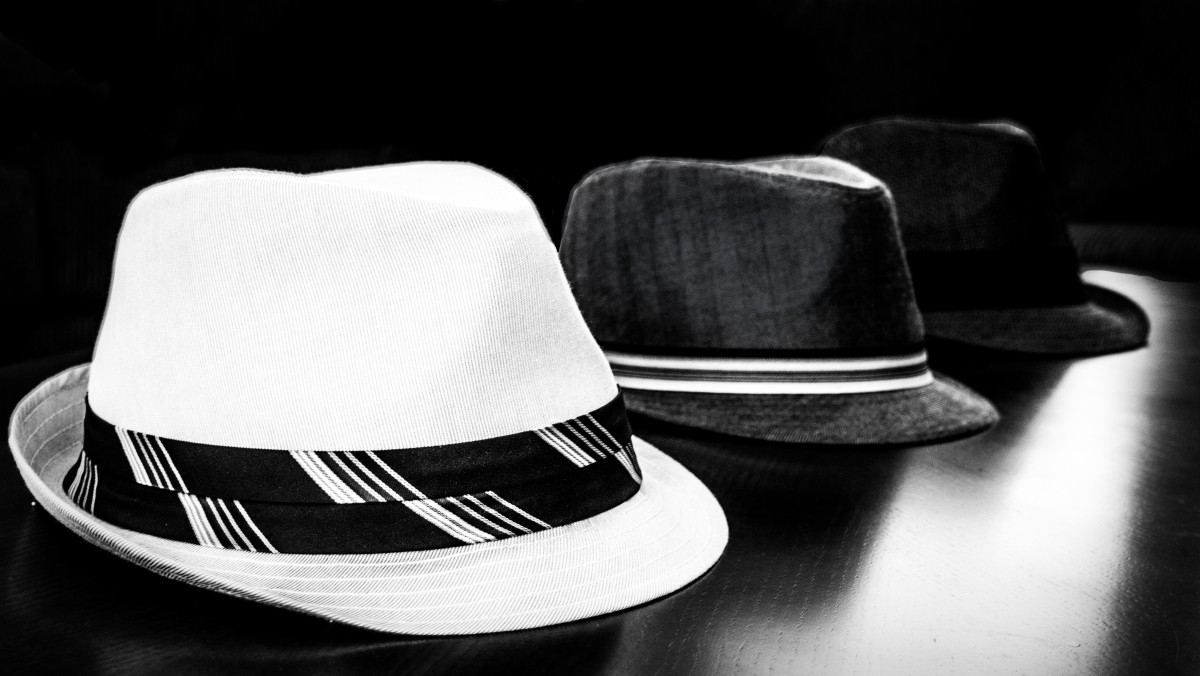 Separate Roles
Appoint different people to serve as investigator, decision-maker, appeals officer(s), coordinator, and advisors, in any given case. 

Don’t allow the person in charge of the investigation (Title IX Coordinator or investigator) to make the initial finding re responsibility. 

TIP:  Calif. case law is in accord with the new federal reg. on this point—investigators should not decide guilt.
[Speaker Notes: 34 C.F.R. §106.45 (b)(7).]
Confidentiality
The investigator must not obtain, access, consider, disclose, or otherwise use a party’s records that are made or maintained by a health or mental health professional or other confidential party (e.g., designated confidential campus advocate, rape crisis center advocate)

Unless written consent is given
Example:  Oregon case
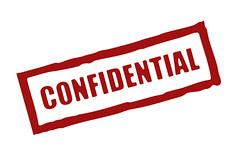 [Speaker Notes: 34 C.F.R. §106.45(b)(5)(i).]
Disclosure Prior to Hearing - K-12 & IHEs
Provide all parties at least 10 days to review the evidence in the draft investigative report and submit a written response, which must be considered by the investigator(s) before finalizing the report

Provide all parties an equal opportunity to inspect and review evidence that is “directly related” to the allegations
Including any evidence that the investigator does not intend to rely on in the written investigation report prior to finalizing the report.
[Speaker Notes: Subject to many negative comments—for example, victim’s prior medical history that is not relevant may be argued to be relevant and required to be disclosed by respondents.]
Rape Shield Standard Applies in K-12 Schools
The parties and school may not ask Q’s or consider evidence about V’s prior sexual predisposition or sexual behavior …

Unless such evidence is being offered to prove someone other than the respondent committed the alleged conduct, or 

The evidence relates to the complainant’s prior sexual behavior with respect to the respondent and is being offered to prove consent.
[Speaker Notes: Q: Does the Rape Shield law apply in a Title IX grievance proceeding in a K-12 school?
A:  Yes.  The “rape shield” protection applies regardless of whether a hearing is held. It is identical to the protection provided in the case of hearings held in postsecondary institutions, and the regulations use the same reasoning in its commentary.  
The Title IX regulations exclude most questions about past sexual history from a postsecondary institution’s hearing under the required grievance process. The regulations state, “Questions and evidence about the complainant’s sexual predisposition or prior sexual behavior are not relevant, unless the questions and evidence about the complainant’s prior sexual behavior are offered to prove that someone other than the respondent committed the conduct alleged by the complainant, or if the questions and evidence concern specific incidents of the complainant’s prior sexual behavior with respect to the respondent and are offered to prove consent.”
For an elementary and secondary school, which may or may not hold a hearing in its grievance process, the rape shield exemptions relating to a complainant’s sexual predisposition or prior sexual history still apply, subject to the same exceptions including questions and evidence relating to the complainant’s prior sexual behavior with respect to the respondent to prove consent.  While, if permitted, a respondent may ask questions and present evidence under the rape shield exception, it is not the respondent’s (or complainant’s) burden to prove or establish consent, the burden is always on the institution; questions and evidence may also be posed or presented by the school during its investigation and adjudication.
§ 106.45(b)(6) (ii).
See 85 Fed. Reg. at 30366.
§ 106.45(b)(6)(i)-(ii).
§ 106.45(b)(6)(ii).  
85 Fed. Reg. 30,125.
 
34 C.F.R. §106.45 (b)(6) (i).]
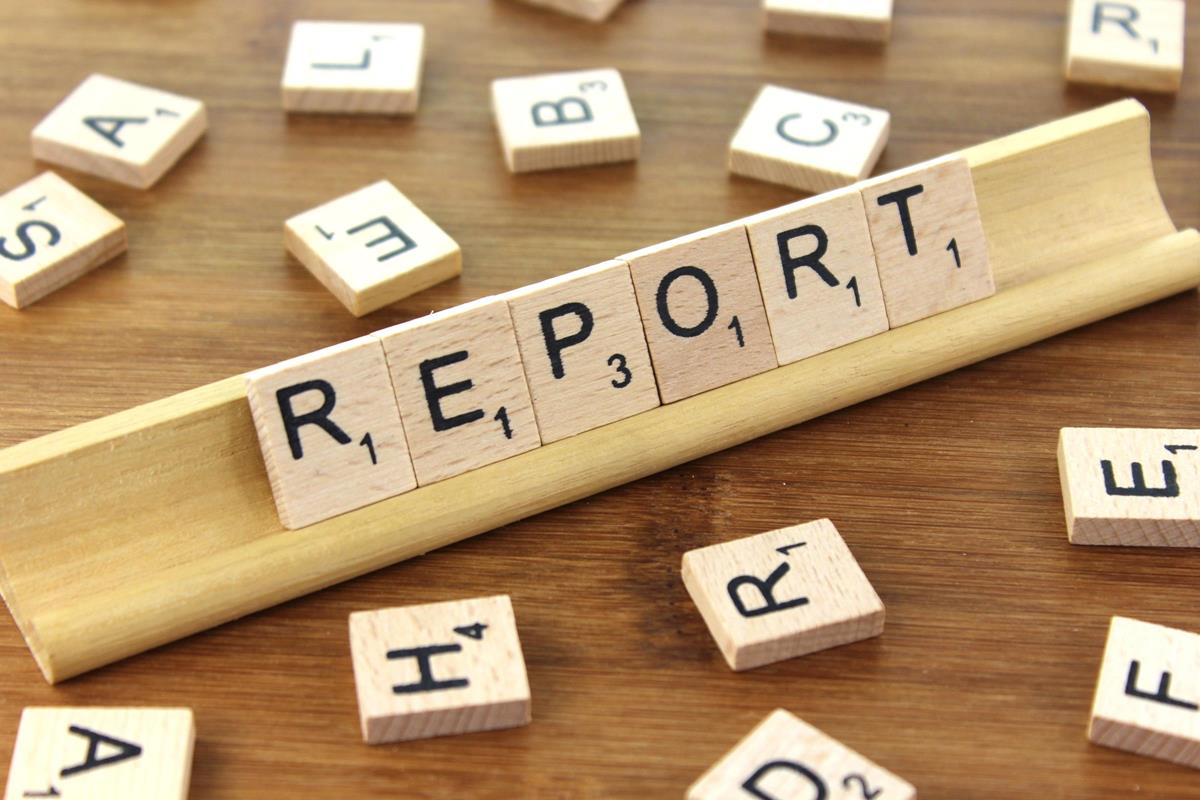 Written Decision – K-12 Schools & IHEs
School must send the written decision simultaneously to all parties
Describe specific Conduct Code sections violated (if any), actual findings & conclusions

Explain: 
Rationale for the determination on each allegation
Reason for imposed sanctions/remedial measures
How to appeal, including the bases upon which the parties may appeal
This Photo by Unknown Author is licensed under CC BY-SA
[Speaker Notes: 34 C.F.R. §106.45 (b)(7)(ii).
The specific section(s) of the conduct code alleged to have been violated. 
-- A description of all the steps taken from the receipt of the formal report through the hearing, e.g., any notifications to the parties, interviews with parties and witnesses, site visits, methods used to gather other evidence, and hearings held.  
-- The factual findings supporting the determination. 
-- Conclusions regarding the application of the factual findings to the alleged code violations. 
34 C.F.R. §106.45 (b)(7)(ii).]
Written Decision Must Disclose Accommodations Offered to Complainant
Decision must state whether
 “remedies designed to restore or preserve equal access to the IHE’s education program or activity will be provided by the recipient to the complainant.” 


NOTE:  Direct opposite of the repealed guidance, which did not permit schools to inform the respondent about accommodations made for the complainant
[Speaker Notes: 34 C.F.R. §106.45 (b)(7)(ii).]
Appeals
Required grounds for appeal
Procedural irregularity that affected the outcome
New evidence that was not reasonably available at the time the determination regarding responsibility or dismissal was made that could affect the outcome of the matter. 
Title IX Coordinator, investigator, or decision-maker had a conflict of interest or bias that affected the outcome of the matter. 
Right to appeal an initial dismissal of the matter as not falling within Title IX jurisdiction
IHE may add additional grounds for appeal (if provided equally to all parties)
Does knowing how the Title IX process works help you in creating prevention materials for schools?
Audience Poll
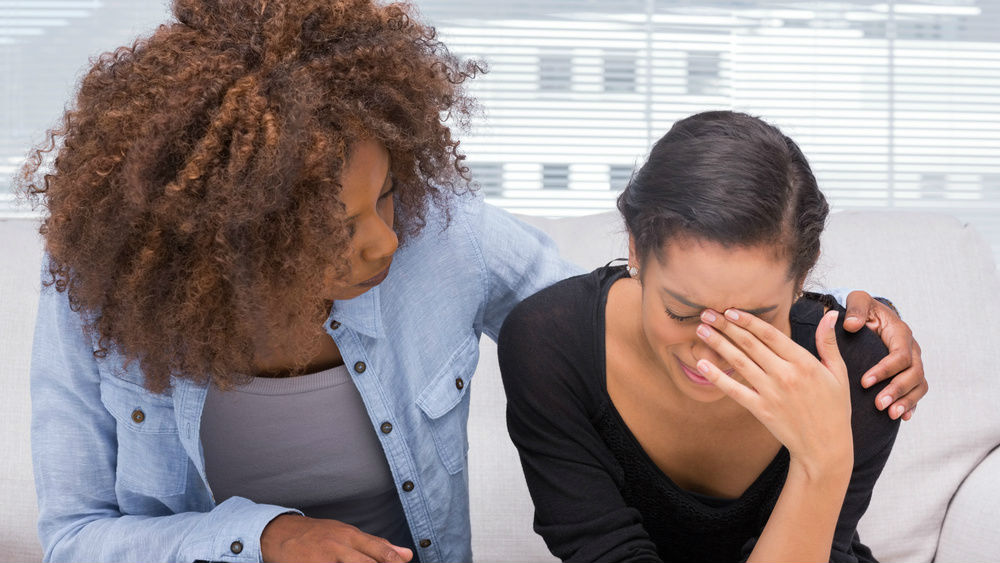 [Speaker Notes: POLL RESPONSES
Yes/ No]
QUESTIONS?
Janet Neeley, J.D.
info@calcasa.org
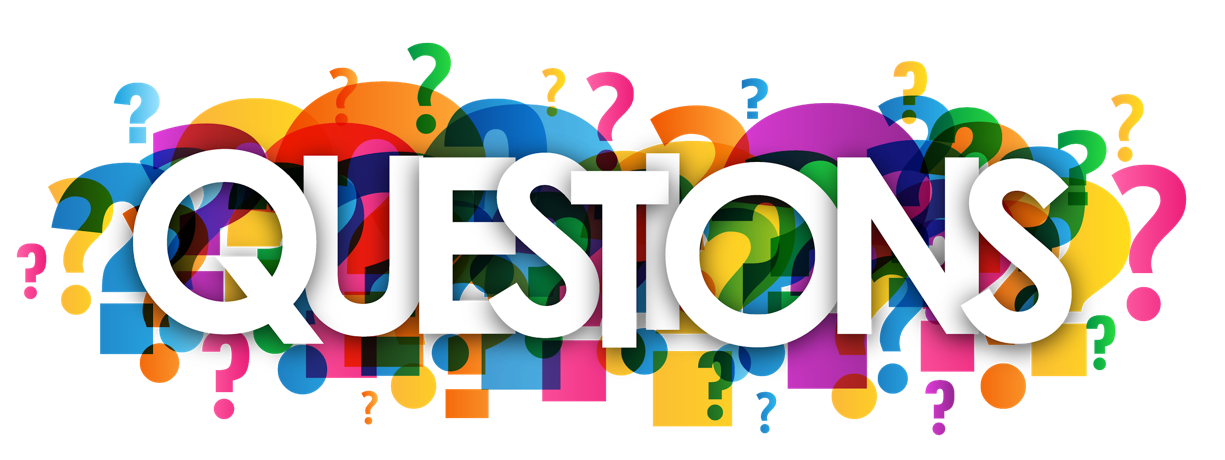 CALCASA.org

FOLLOW US
twitter.com/CALCASA
facebook.com/CALCASA
instagram.com/cal_casa
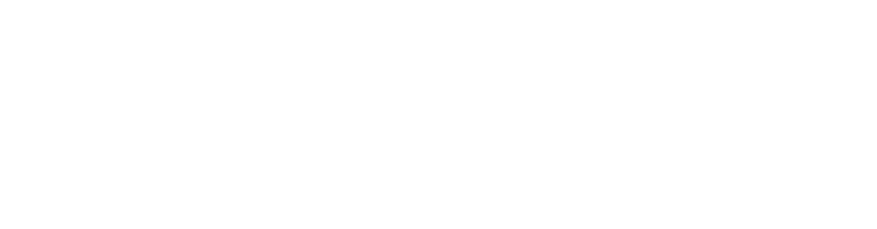